INTRODUCTION
I.3 	(Mo Jan 22) 	What is free jazz?Imagine the Sound DVD: Our comments
DVD: Imagine the Sound. + discusssion!
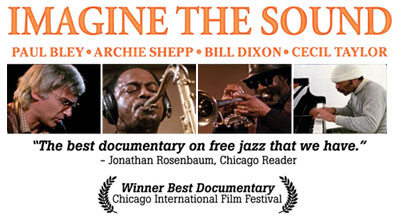 Discussion: 
A. General comments about the DVD

B. Questions about statements in the movie
B.1 Sociology
B.2 Politics
B.3 Collaboration
B.4 Esthetics
B.5 Music making
B.6 Music listening
B.7 The body
Discussion from 2024 course
A. General comments about the DVD
overwhelming at times
movement relating to music
B.1 Sociology
B.2 Politics
B.3 Collaboration
B.4 Esthetics
B.5 Music making
B.6 Music listening
B.7 The body
Discussion: 

B. Questions about statements in the movie
B.1 Sociology
B.1 Sociology
B.2 Politics
B.3 Collaboration
B.4 Esthetics
B.5 Music making
B.6 Music listening
B.7 The body
Discussion: 

B. Questions about statements in the movie
B.2 Politics
B.1 Sociology
B.2 Politics
B.3 Collaboration
B.4 Esthetics
B.5 Music making
B.6 Music listening
B.7 The body
Discussion: 

B. Questions about statements in the movie
B.3 Collaboration
B.1 Sociology
B.2 Politics
B.3 Collaboration
B.4 Esthetics
B.5 Music making
B.6 Music listening
B.7 The body
Discussion: 

B. Questions about statements in the movie
B.4 Esthetics
B.1 Sociology
B.2 Politics
B.3 Collaboration
B.4 Esthetics
B.5 Music making
B.6 Music listening
B.7 The body
Discussion: 

B. Questions about statements in the movie
B.5 Music making
B.1 Sociology
B.2 Politics
B.3 Collaboration
B.4 Esthetics
B.5 Music making
B.6 Music listening
B.7 The body
Discussion: 

B. Questions about statements in the movie
B.6 Music listening
B.1 Sociology
B.2 Politics
B.3 Collaboration
B.4 Esthetics
B.5 Music making
B.6 Music listening
B.7 The body
Discussion: 

B. Questions about statements in the movie
B.7 The body
Stéphane Mallarmé (1842-1898): Le livre
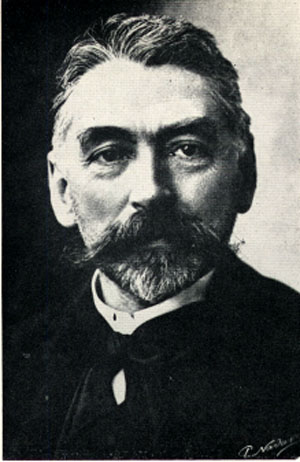 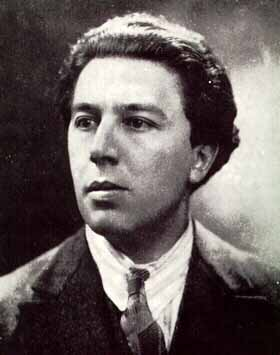 André Breton (1896-1966): 
Ecriture automatique surréaliste
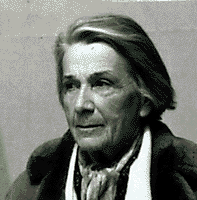 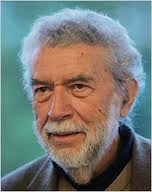 Nathalie Sarraute (1900-1999), Alain Robbe-Grillet (1922-2008): Nouveau roman